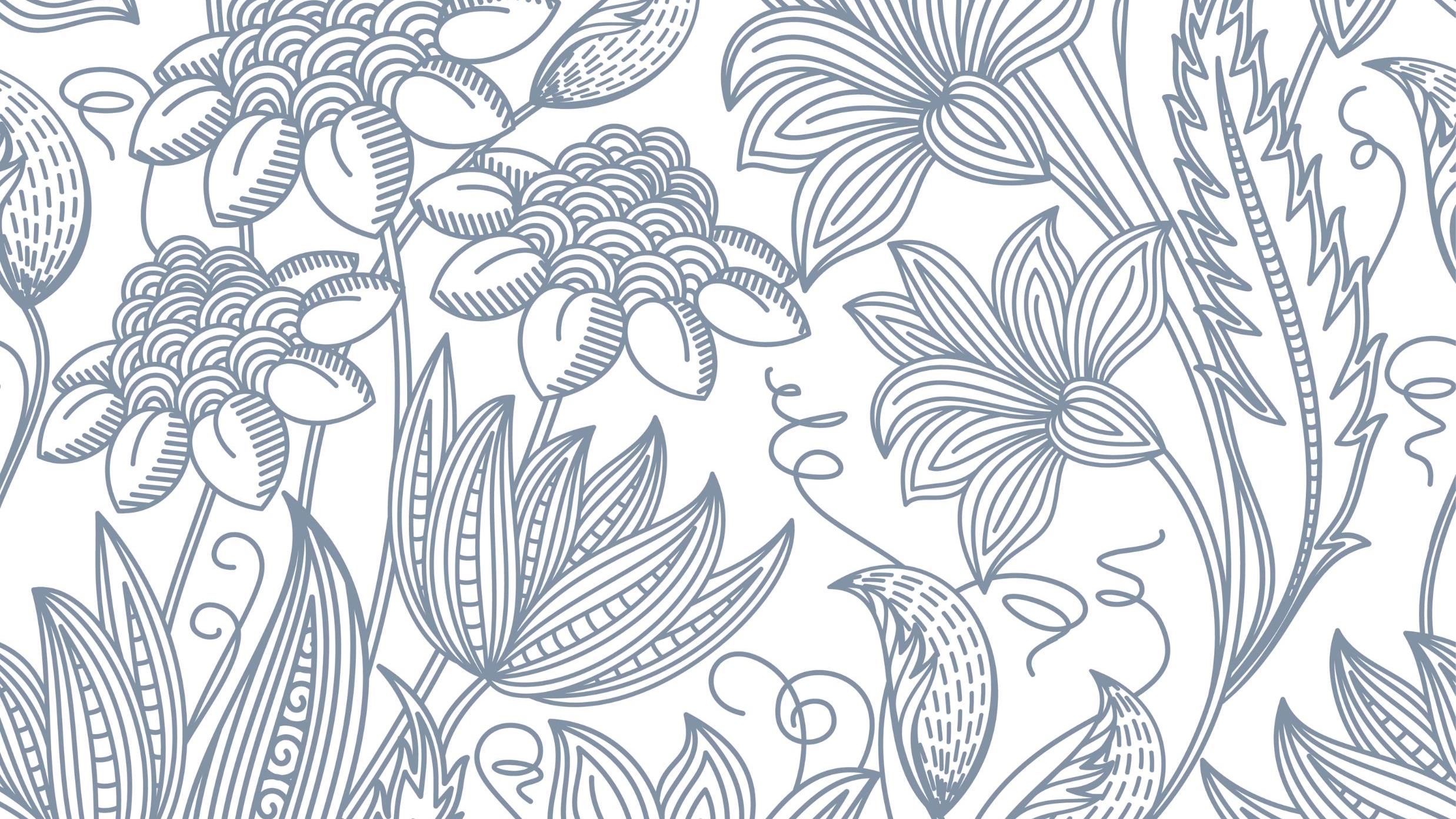 Сочинениеурок 14
Эссе
Жанр философской, литературно-критической, публицистической и художественной литературы — сочинение небольшого объёма по какому-л. частному вопросу, написанное в свободной, индивидуально-авторской манере изложения.
Цель эссе — создание художественно-публицистического текста, который покажет авторское мнение и заставит читателя разделить или оспорить его. Это делает эссе похожим на сочинение-рассуждение, но в эссе должно быть больше аргументов, причем брать их можно не только из литературы, но и из общественной жизни.
Эссе
Главное отличие эссе от сочинения — цель работы. Сочинение задают, чтобы ученики или студенты:
развивали навыки письменной речи;
учились формулировать собственные мысли;
анализировали художественные произведения;
работали с текстом;
выявляли причинно-следственные связи.
Эссе
В отличие от сочинения, у эссе нет четкого плана и формы, все зависит от темы работы и ее понимания автором. Оно может начинаться как с формулировки проблемы, так и с уже готового решения для нее, которое потом автор подробно аргументирует.
Работы также могут отличаться по объему. Сочинение предполагает полное раскрытие темы, для которого обычно хватает 250-400 слов. Эссе может быть как гораздо короче (150 слов), так и длиннее (1500-2000 слов). Все зависит от специфики темы и ее авторского восприятия.
Эссе или сочинение
В эссе сильнее, чем в сочинении, проявляется авторское начало, а потому готовить его сложнее. В сочинении собственные мысли можно заменить позицией критика, отметив лишь свое согласие или несогласие с его доводами. В эссе это невозможно: оно строится на авторском стержне и личном мнении относительно проблемной ситуации.

Чтобы написать сочинение, достаточно знать сюжет литературного произведения и его оценку критиками. Чтобы написать эссе, нужно хорошо представлять себе смысл проблемы, понимать ее значение для общества и иметь собственное видение борьбы с ней.
Структура и план эссе
Структура определяется предъявляемыми требованиями:

мысли автора по проблеме излагаются в форме кратких тезисов (Т);
мысль должна быть подкреплена доказательствами, поэтому за тезисом следуют аргументы (А).
Структура и план эссе
Структура определяется предъявляемыми требованиями:

мысли автора по проблеме излагаются в форме кратких тезисов (Т);
мысль должна быть подкреплена доказательствами, поэтому за тезисом следуют аргументы (А).
Аргументы - это факты, явления общественной жизни, события, жизненные ситуации и жизненный опыт, научные доказательства, ссылки на мнение ученых и др. Лучше приводить два аргумента в пользу каждого тезиса: один аргумент кажется неубедительным, три аргумента могут "перегрузить" изложение, выполненное в жанре, ориентированном на краткость и образность.
Структура и план эссе
Эссе имеет кольцевую структуру (количество тезисов и аргументов зависит от темы, избранного плана, логики развития мысли):

- вступление;
- тезис, аргументы;
- тезис, аргументы;
- тезис, аргументы;
- заключение.
Kaynakça
https://xn--80aff1fya.xn--p1ai/news/esse/2019-06-02-98
Kоlesova, D.V. ve Horitonov, A.A. Zolotoye pero, Zlatoust, S.-P., 2007.
Bityuçova, Ye.S. Uçimsya pisat soçineniye, Ekzamen, Moskva, 2019.
Babaşeva, T., Uçimsya pisat soçineniye, https://www.litres.ru/tamara-babasheva/uchimsya-pisat-sochinenie-metodicheskoe-rukovodstvo-dlya-shkolnikov/chitat-onlayn/
https://russkiiyazyk.ru/leksika/tropy.html
https://5-ege.ru/primery-tropov
https://zaochnik.ru/blog/otlichie-esse-ot-sochinenija-kak-ne-pereputat-eti-vidy-rabot/